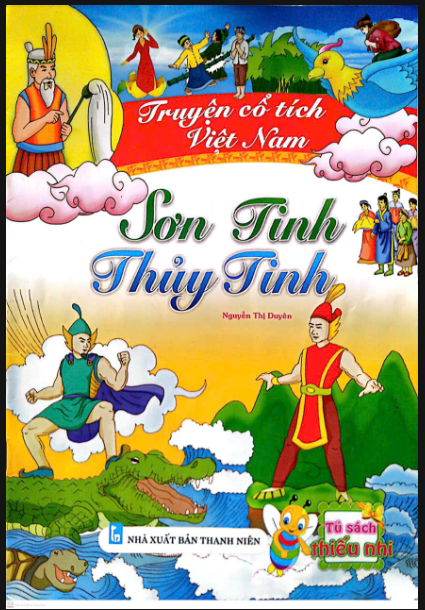 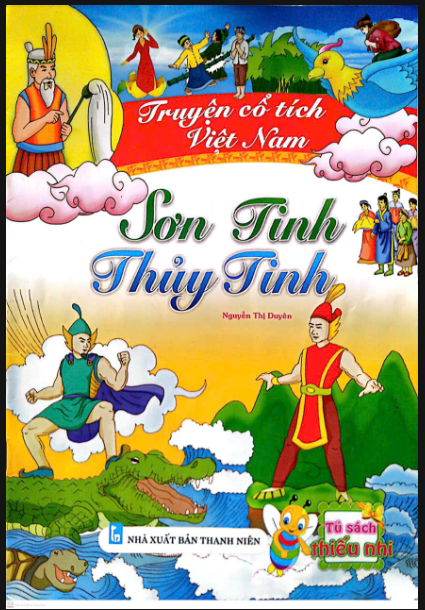 Trong tranh có nhân vật nào ?
Các nhân vật đó đang làm gì ?
Tuyệt trần: Rất là đẹp, đẹp không gì sánh bằng.
Dũng mãnh: Can đảm và mạnh mẽ.
Băn khoăn: lo lắng, áy náy không yên
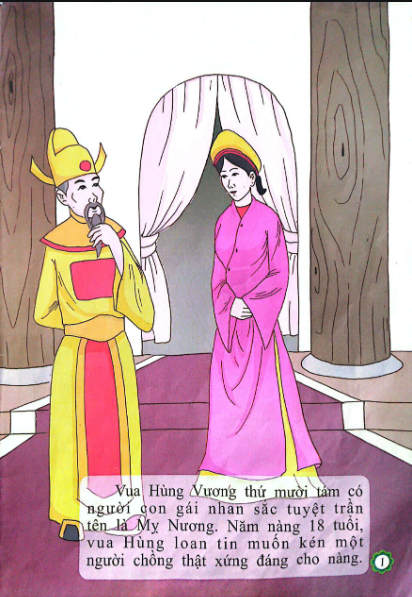 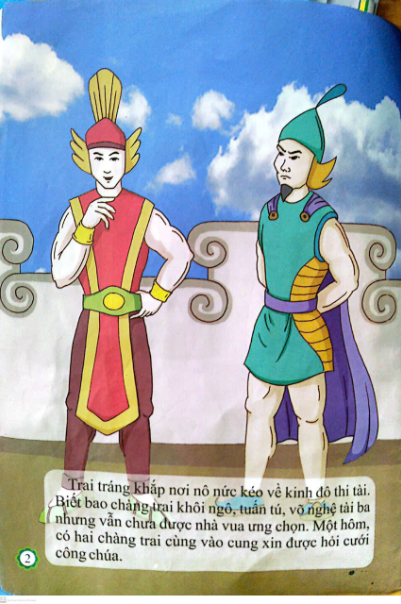 Ai là người đến cầu hôn Mị Nương?
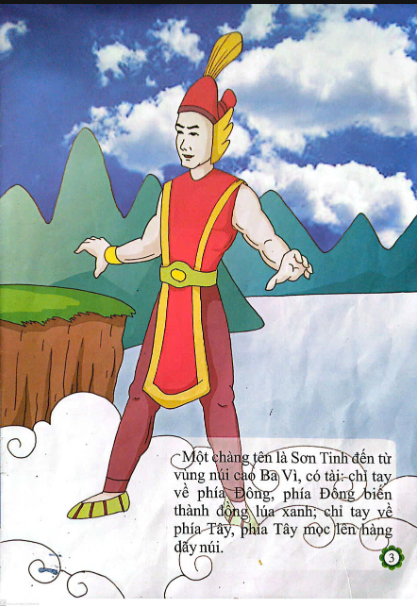 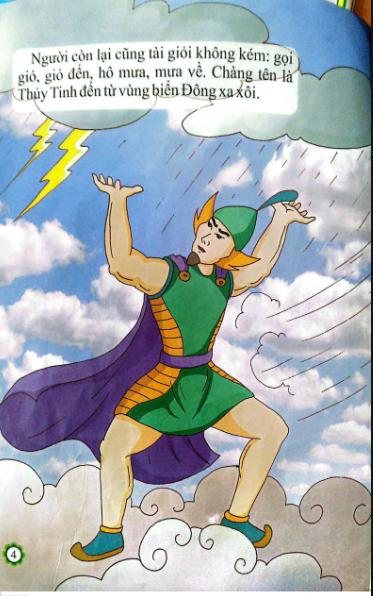 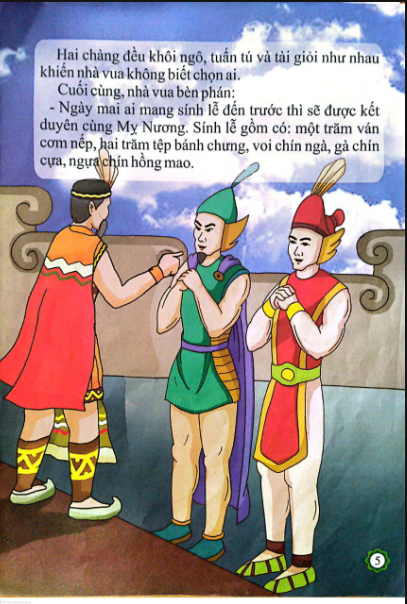 Sính lễ Vua Hùng yêu cầu gồm những gì ?
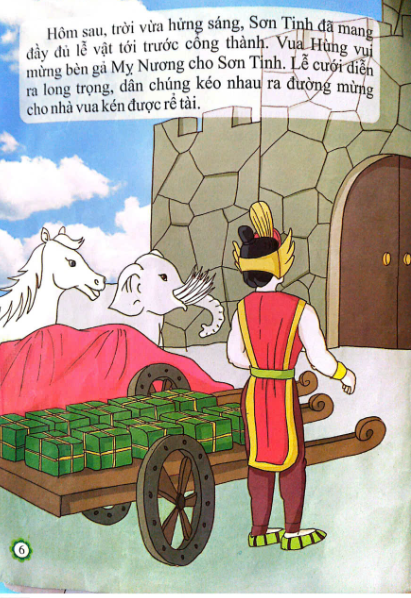 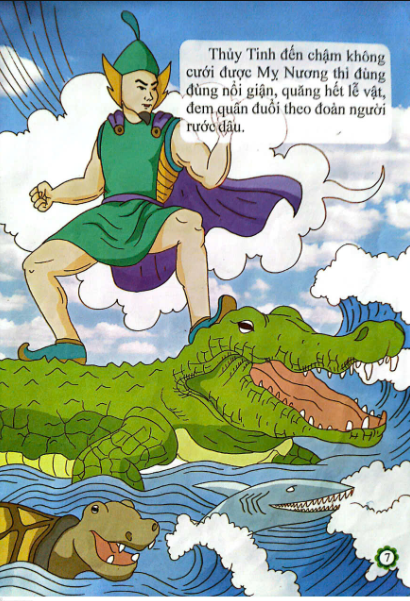 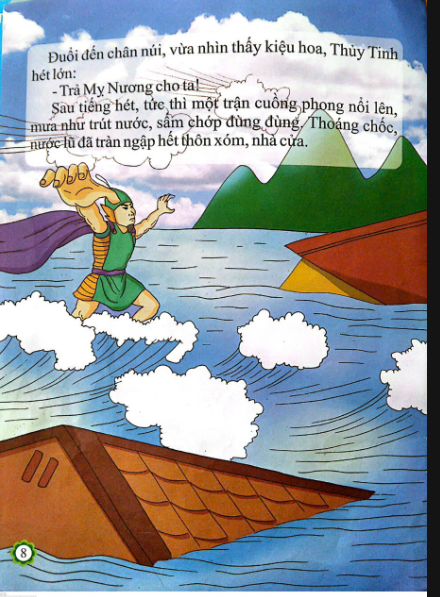 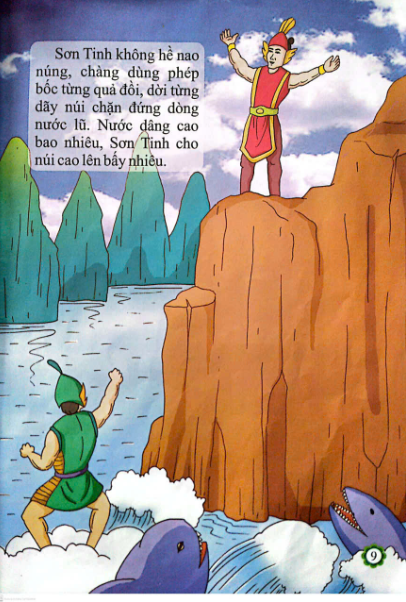 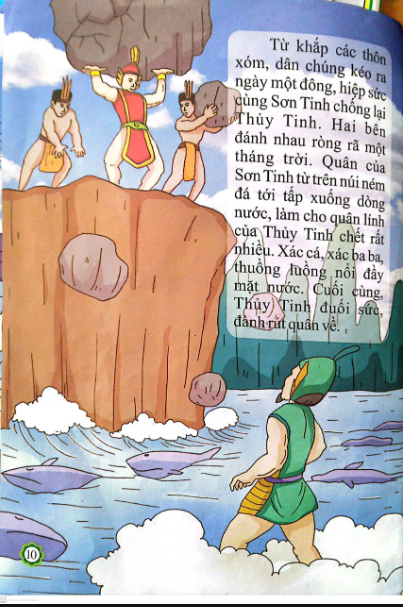 Ai là người chiến thắng ?
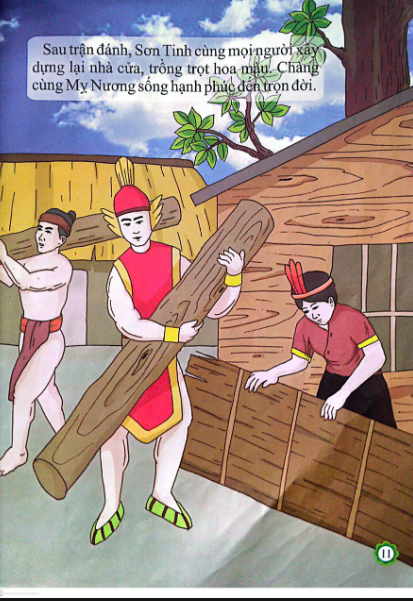 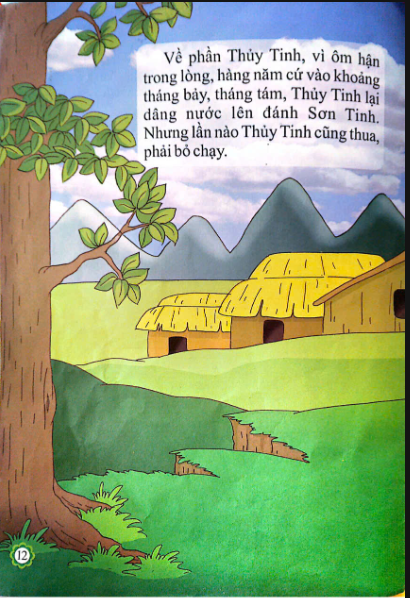 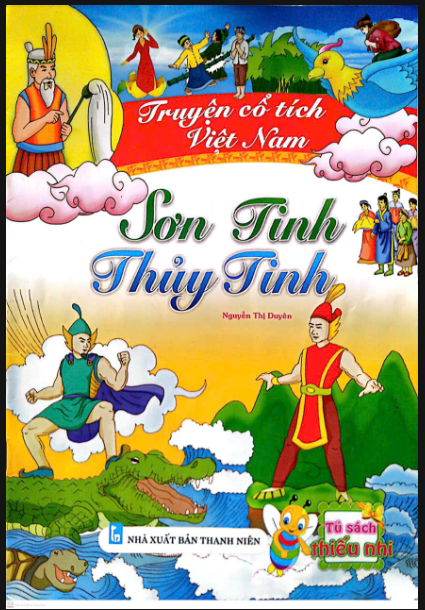 Vừa rồi cô kể cho em nghe chuyện gì?
Truyện có những nhân vật nào?
Sơn Tinh có tài gì?
Thủy Tinh có tài gì?
Thủy Tinh thua cuộc nên hàng năm thường gây ra điều gì?